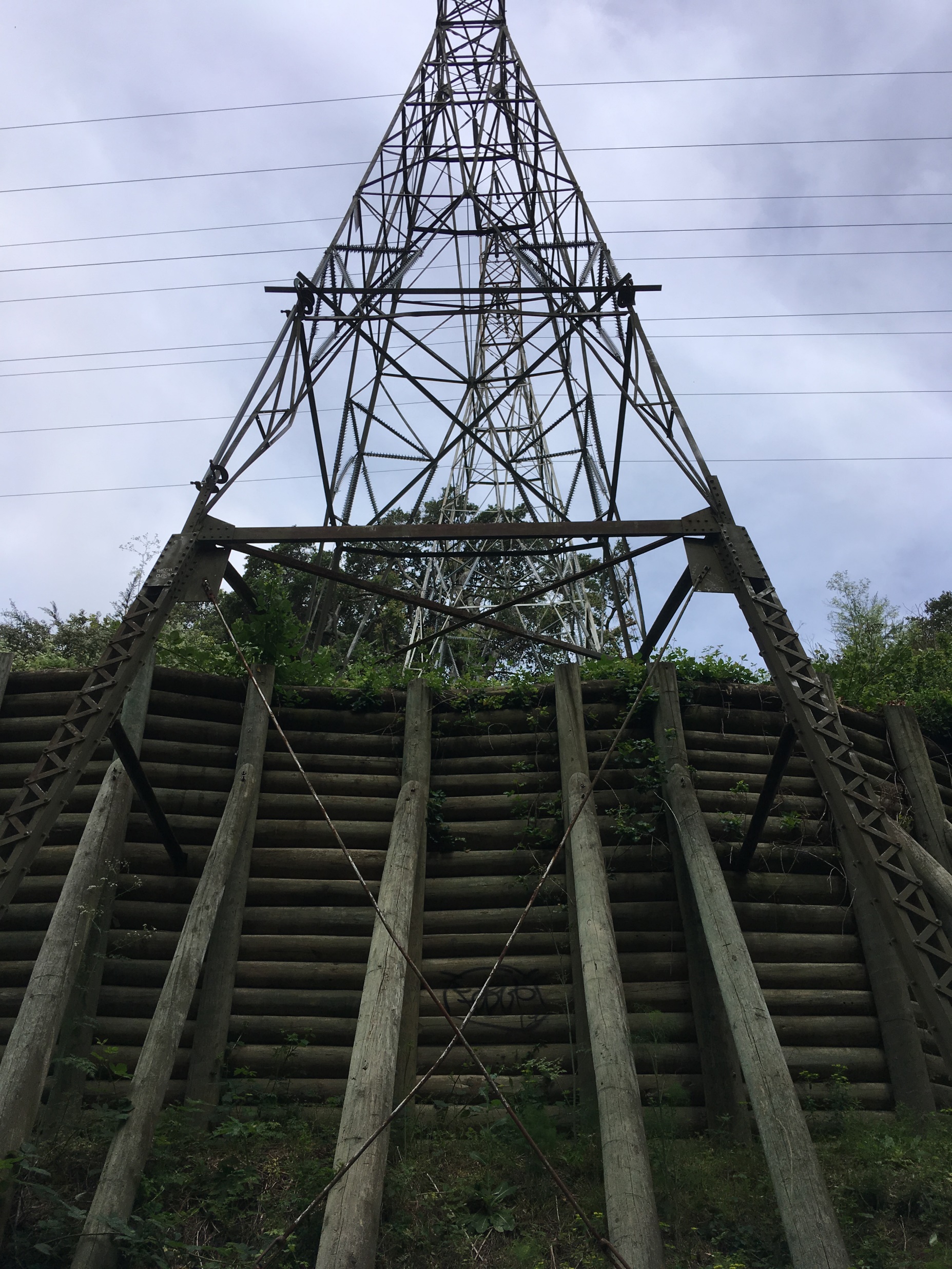 A Tale of Two Towers
A Transformation On The Montclair Railroad Trail
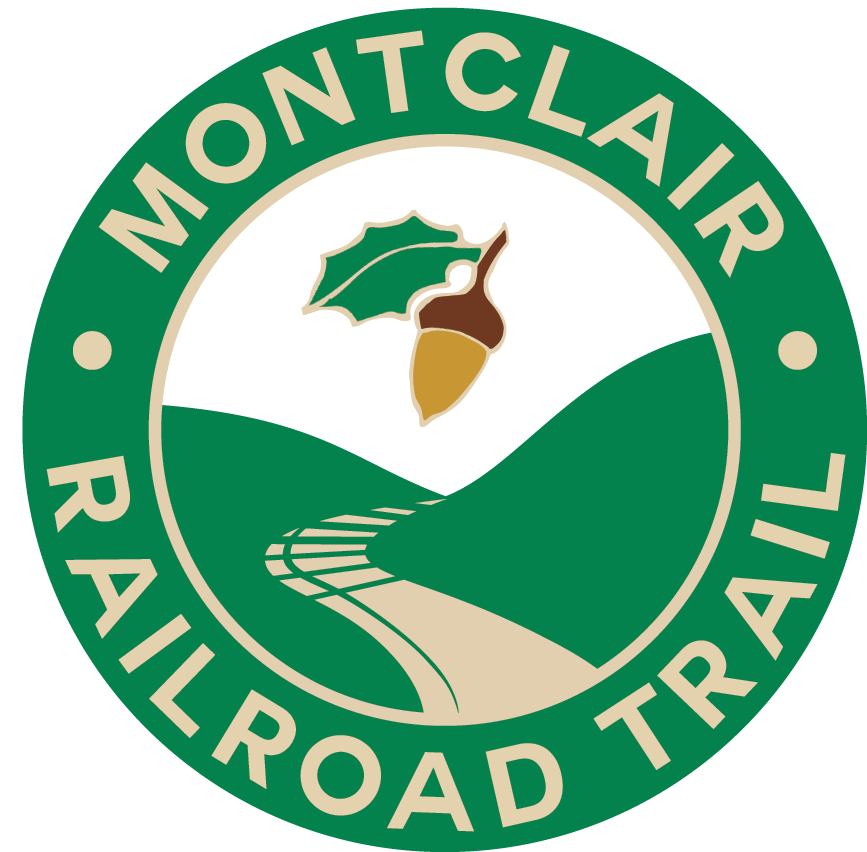 www.MontclairRRTrail.org
State of the Watershed 2021
The east meadow, our first large-scale restoration site on the Montclair RR Trail, in 2010.
[Speaker Notes: Friends of Montclair RR Trail chose the east meadow for our first restoration project in 2010.  Great potential for an attractive spot]
The east meadow had beautiful native oaks & elderberry – but was overgrown with Italian thistle, French broom, Himalayan blackberry, & feral grasses
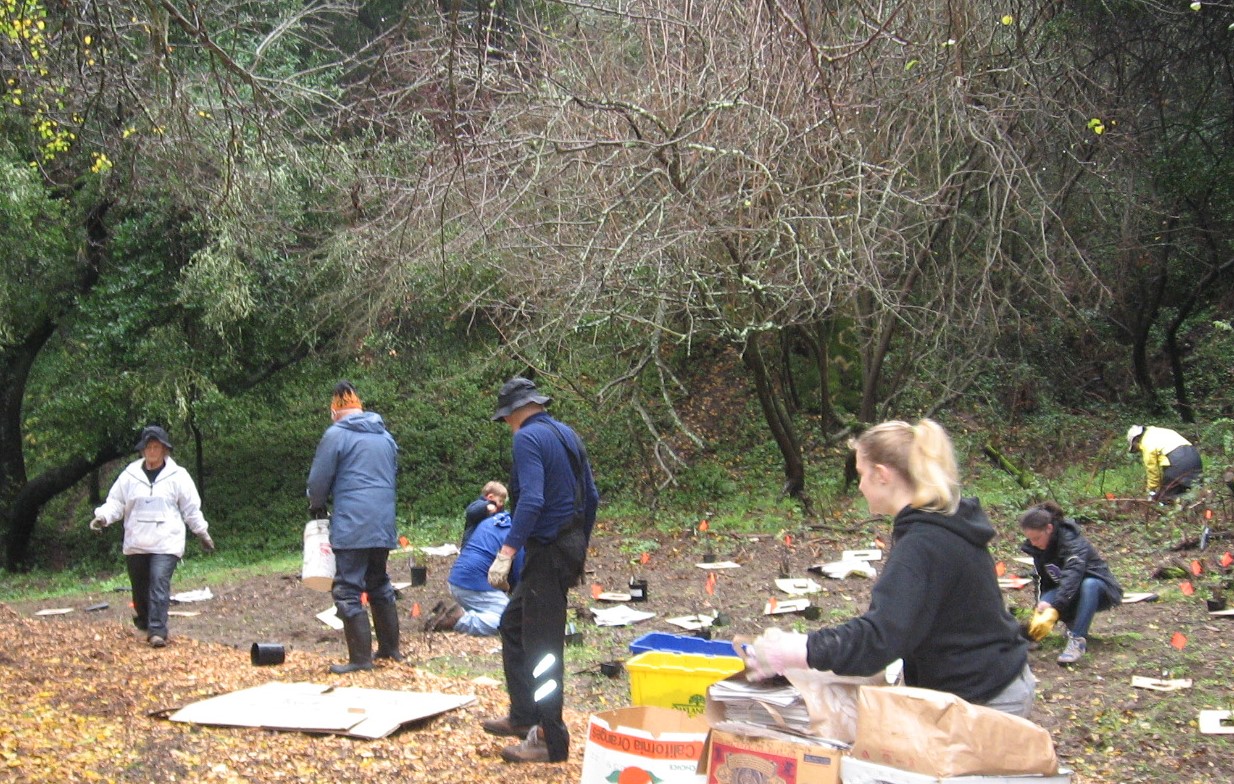 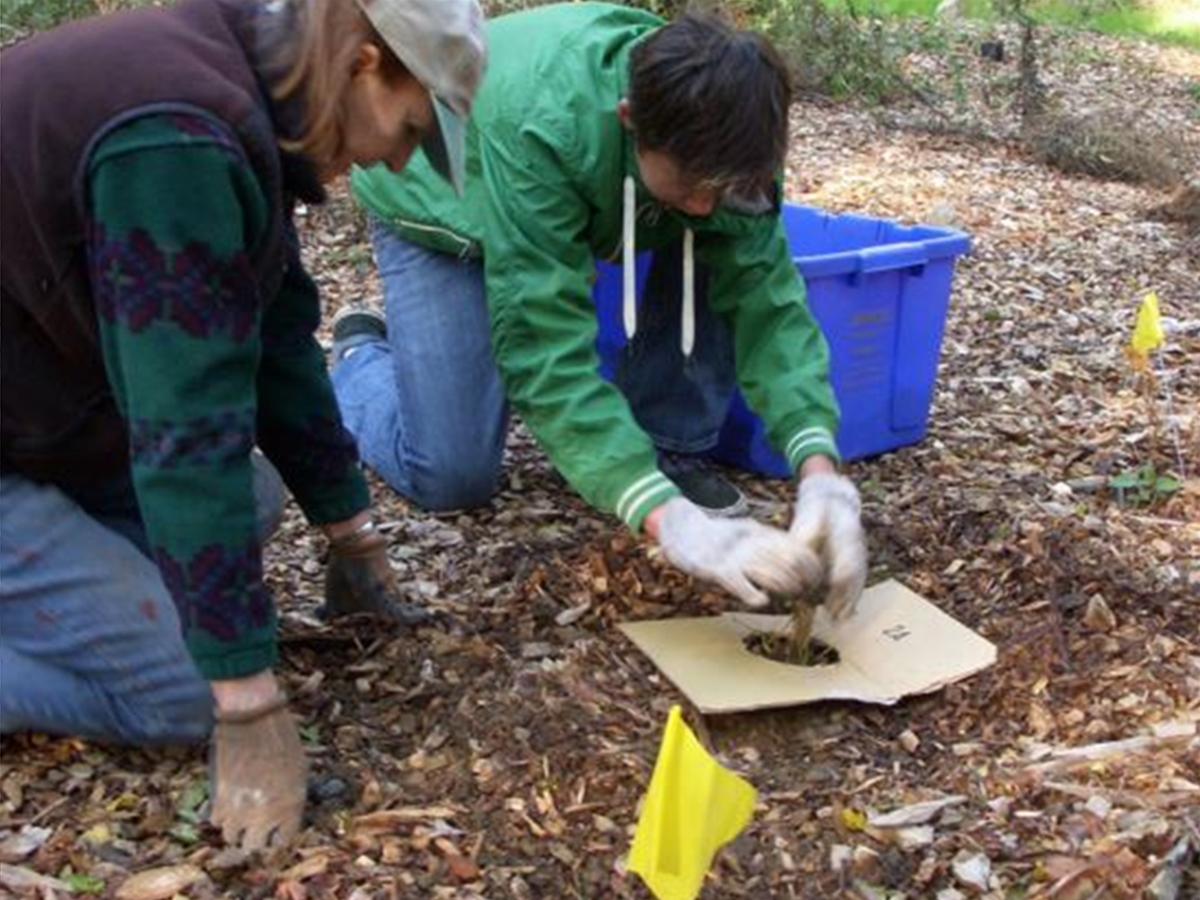 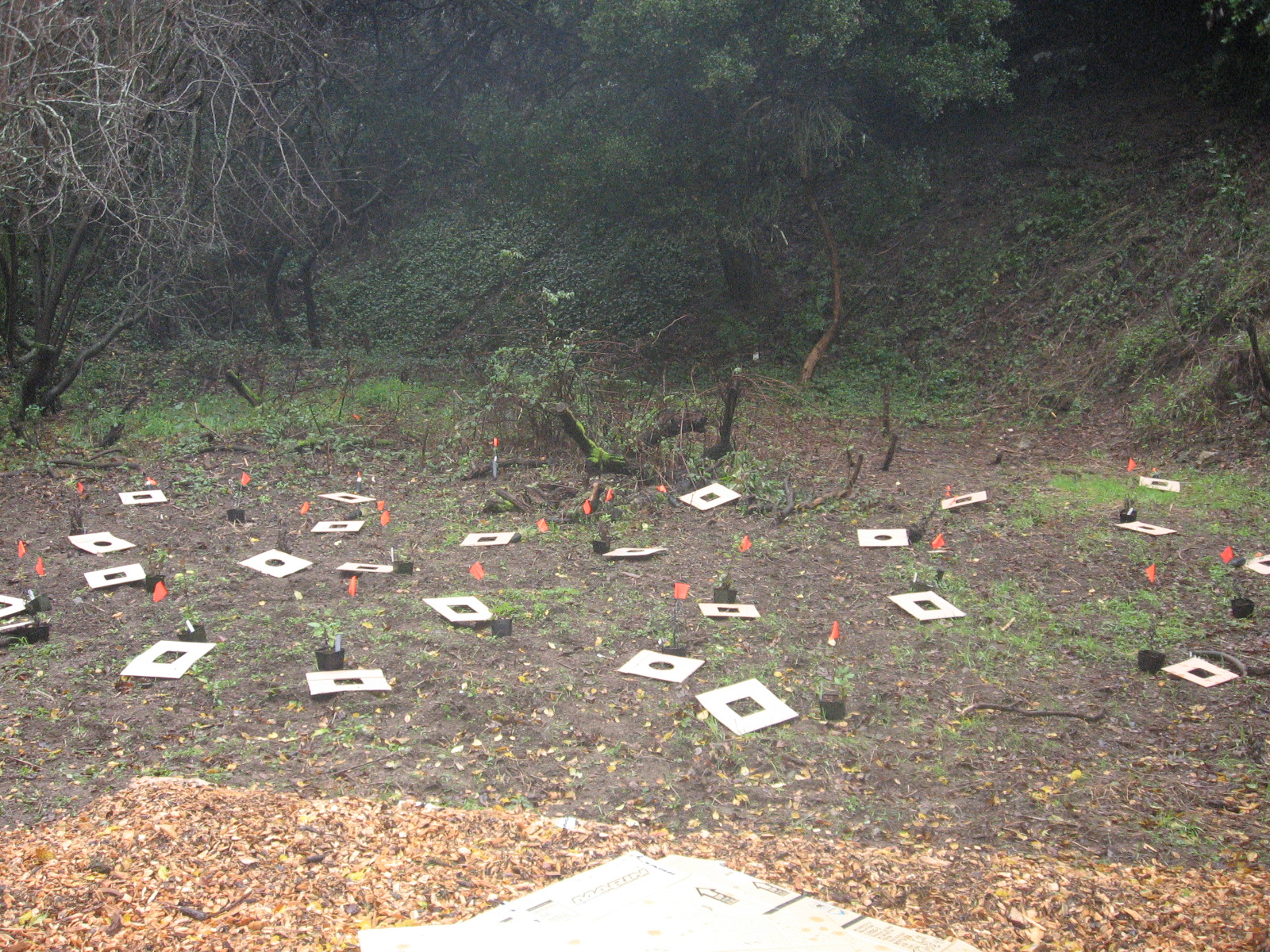 Our first winter solstice volunteer planting event, in 2010!
Plants donated by Friends of Sausal Creek Native Nursery
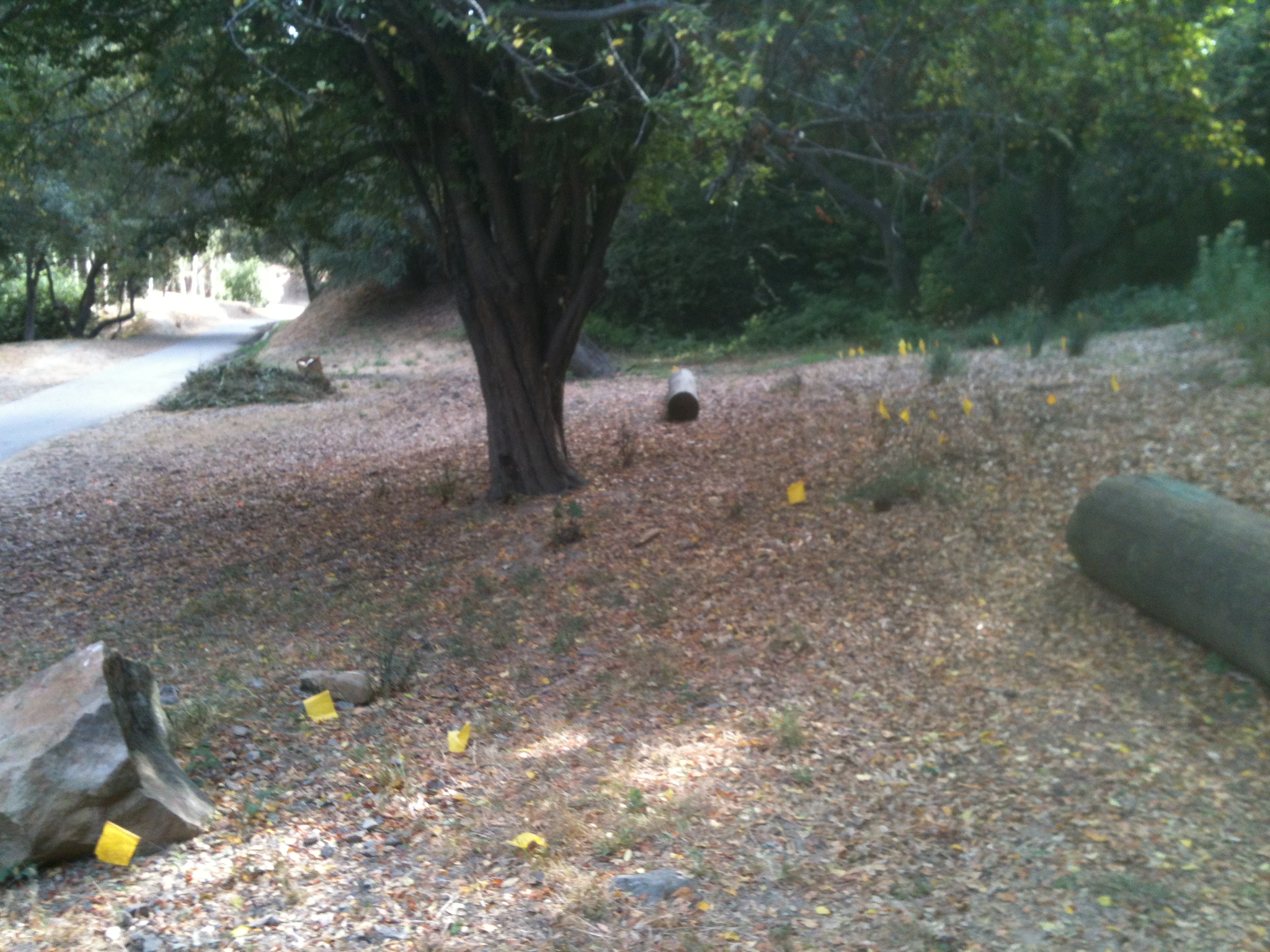 The east meadow plants grew over the years…
And the east meadow became a restful place for trail users…
…but the hillside was shifting under the PG&E electrical towers. Replacement towers had to be built in the east meadow area.
Negotiations with PG&E were a success! 

New towers should be less intrusive with a cleaner design & smaller footprint than the original towers.
Damaged areas should be restored, using plants native to the Sausal Creek watershed.
Preserve as many trees as possible.
Results need to match the welcome, tranquil setting we had established.
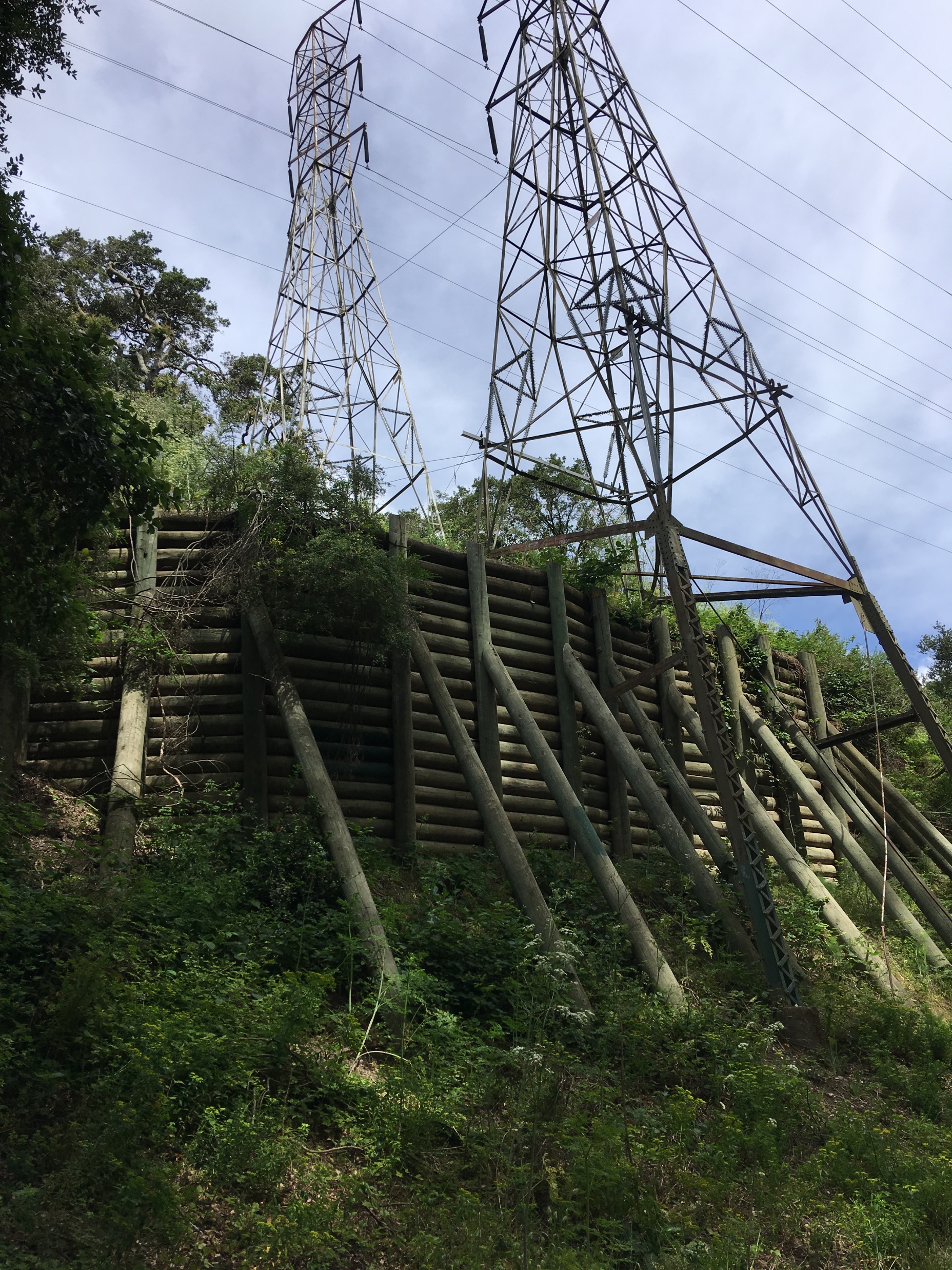 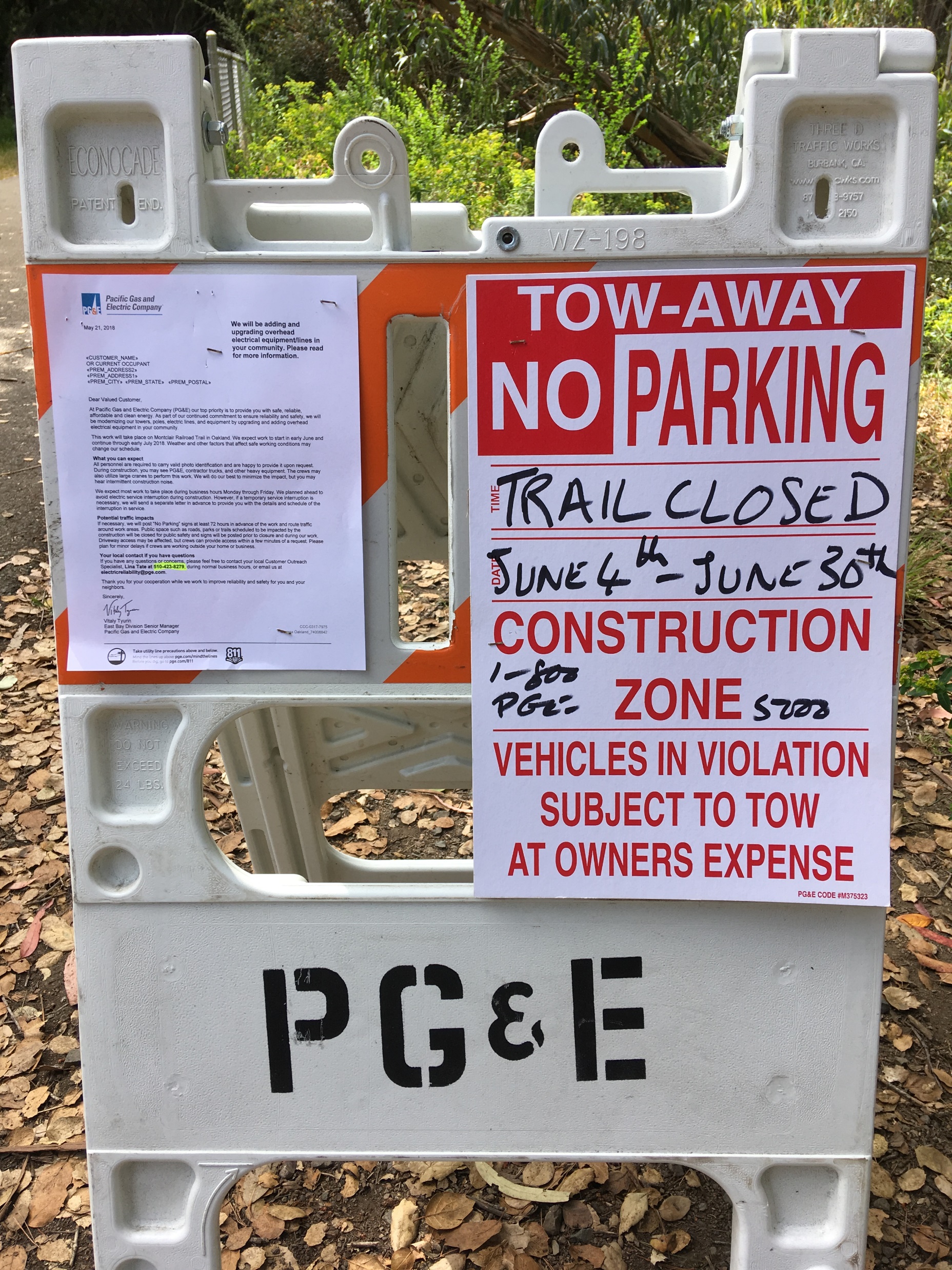 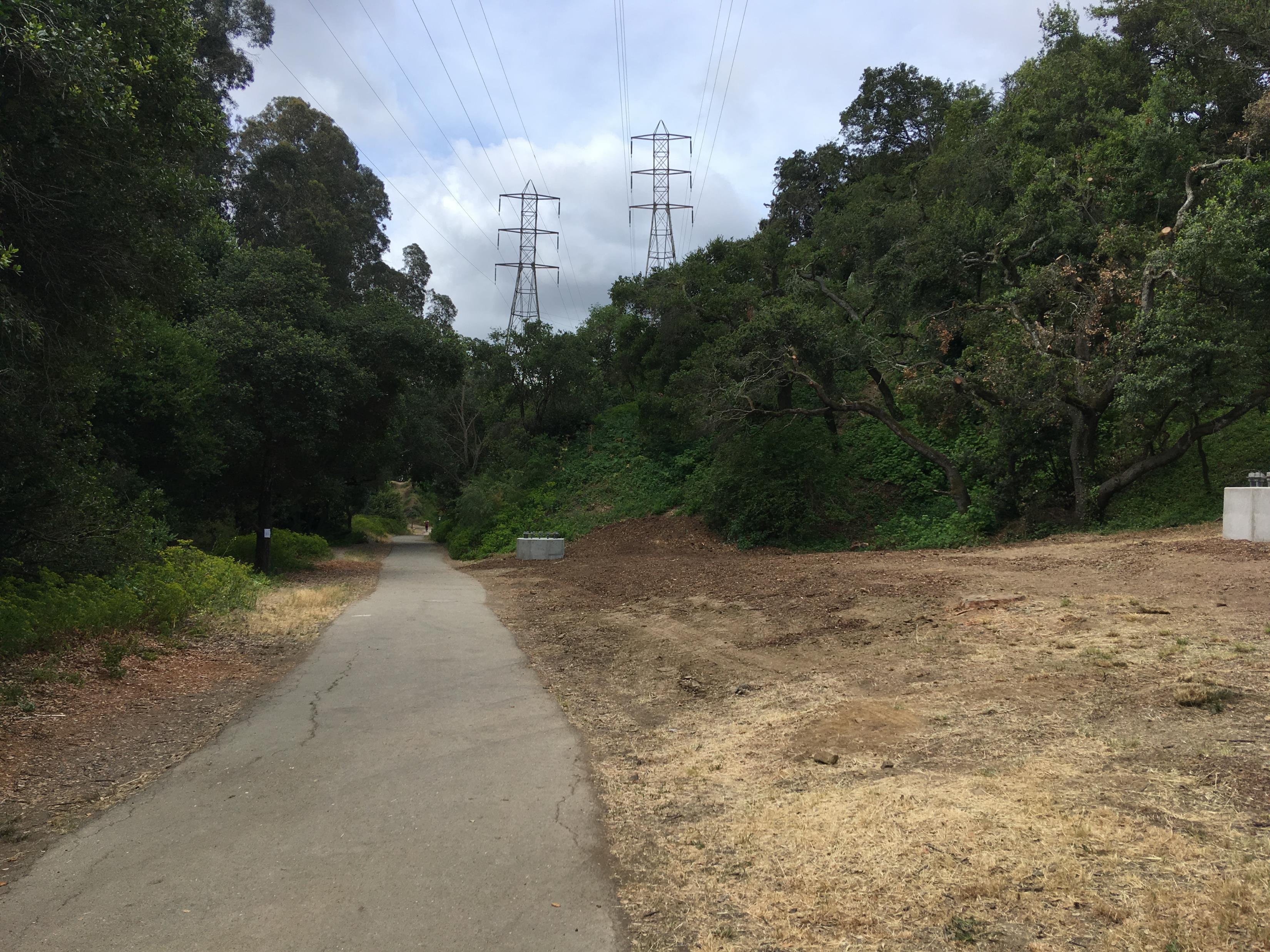 For equipment & construction, large swaths of the east meadow were cleared in 2018.
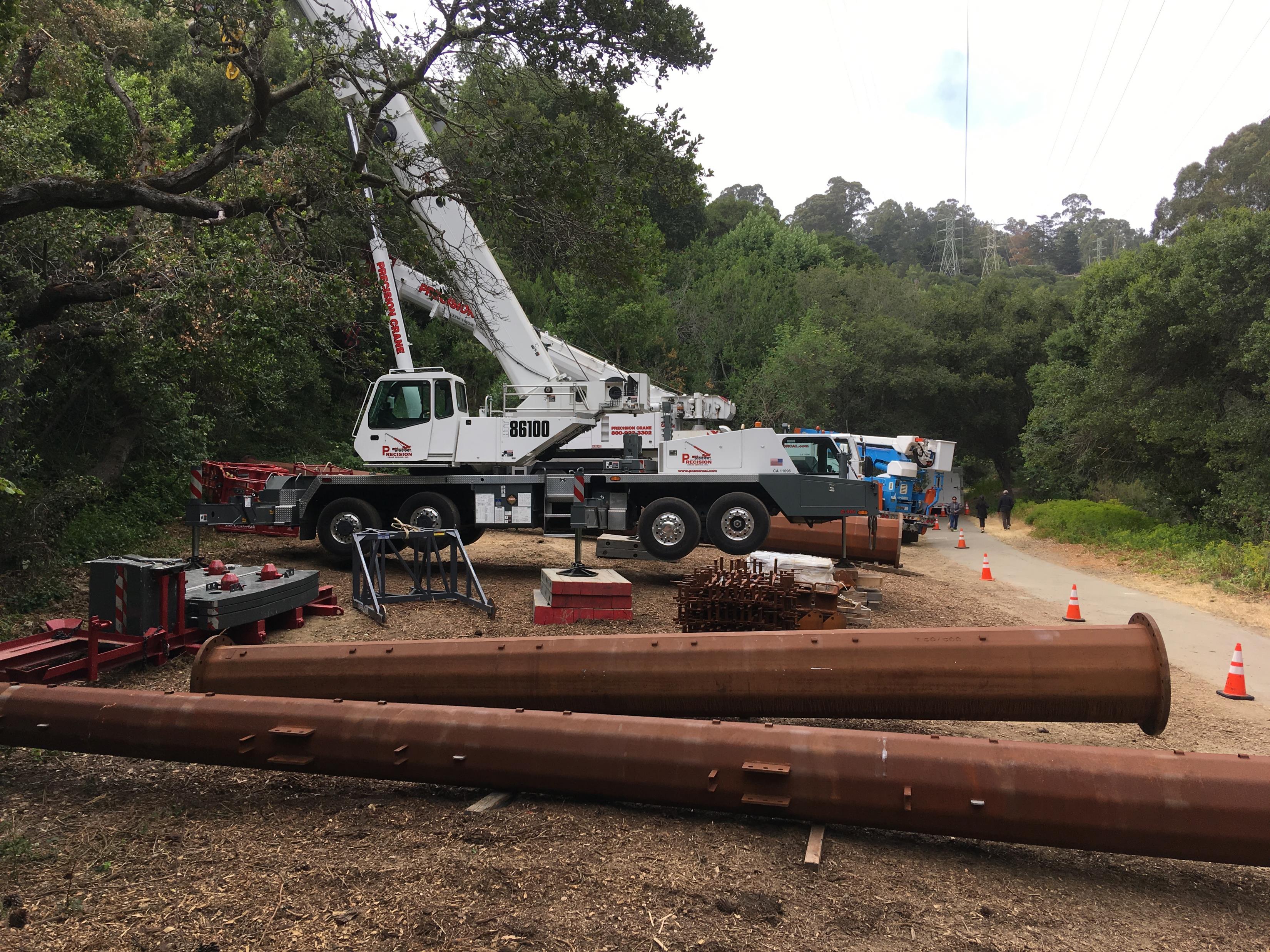 Once cleared, the construction project began.  It was massive!
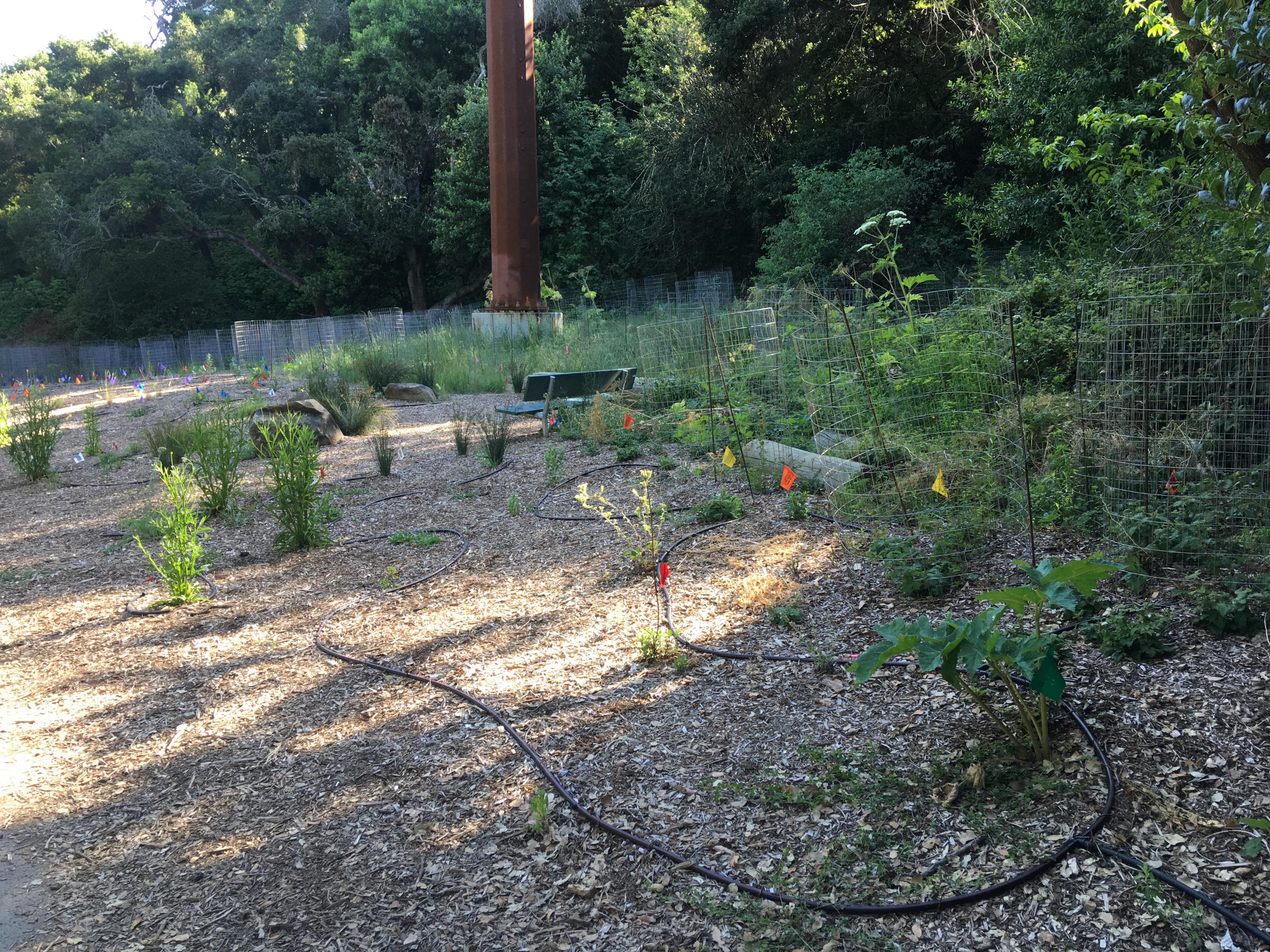 After construction, restoration began. PG&E committed to irrigating and maintaining the east meadow for 3 years.  Planting started winter 2018.
Plant propagation and installation was by Ecological Concerns Inc. & Central Coast Wilds
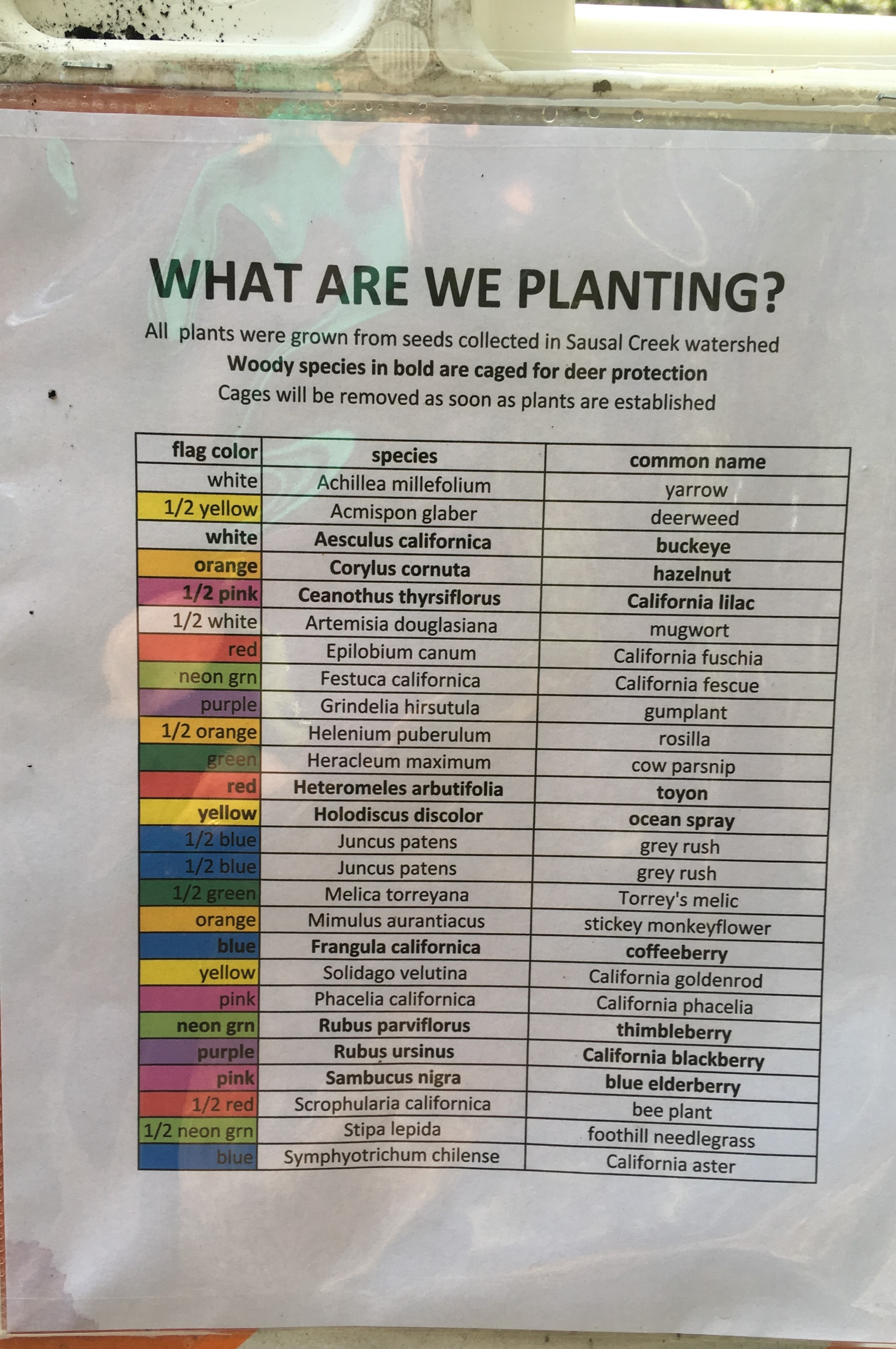 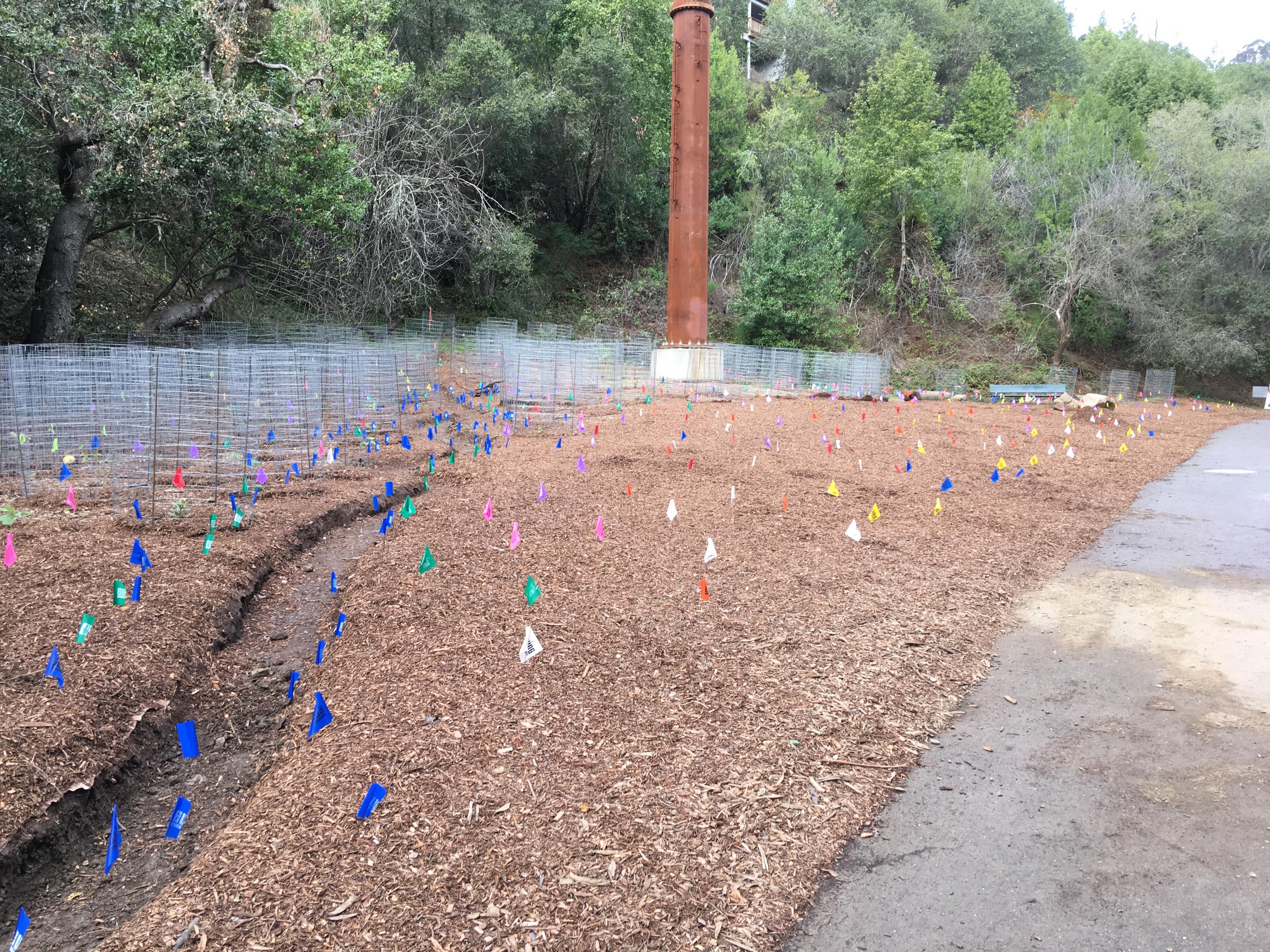 Native plant seeds were collected* in the watershed & also donated by the FOSC Native Nursery.
*Ellen Uhler, Botanist Ecological Concerns Inc.  Central Coast Wilds
By mid-2019, installation was largely completed in the east meadow.A welcome new habitat for all.
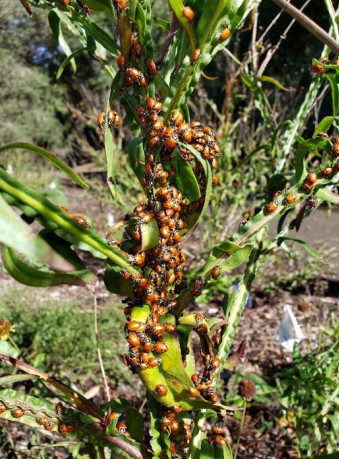 Overwintering lady bugs – 2019-2020
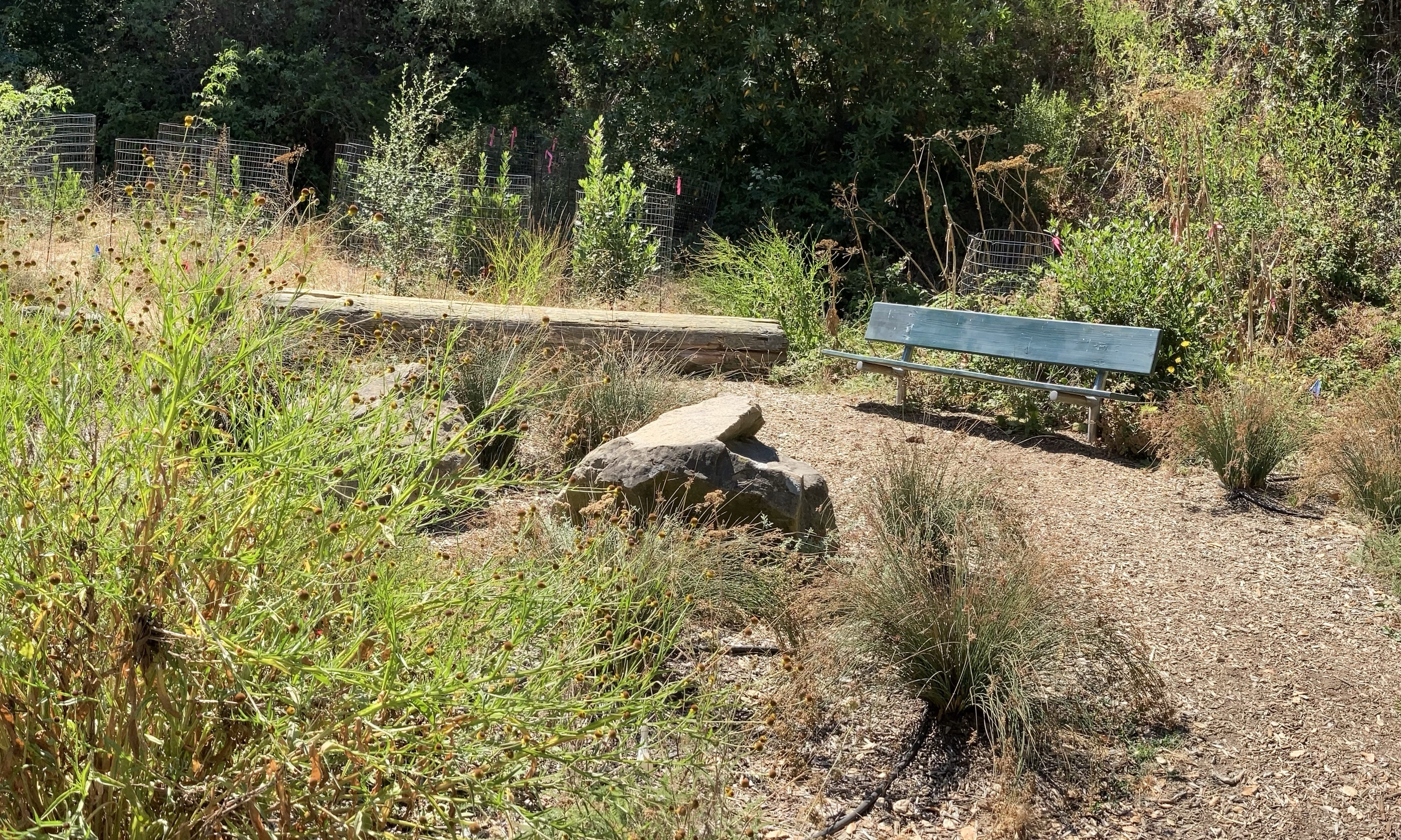 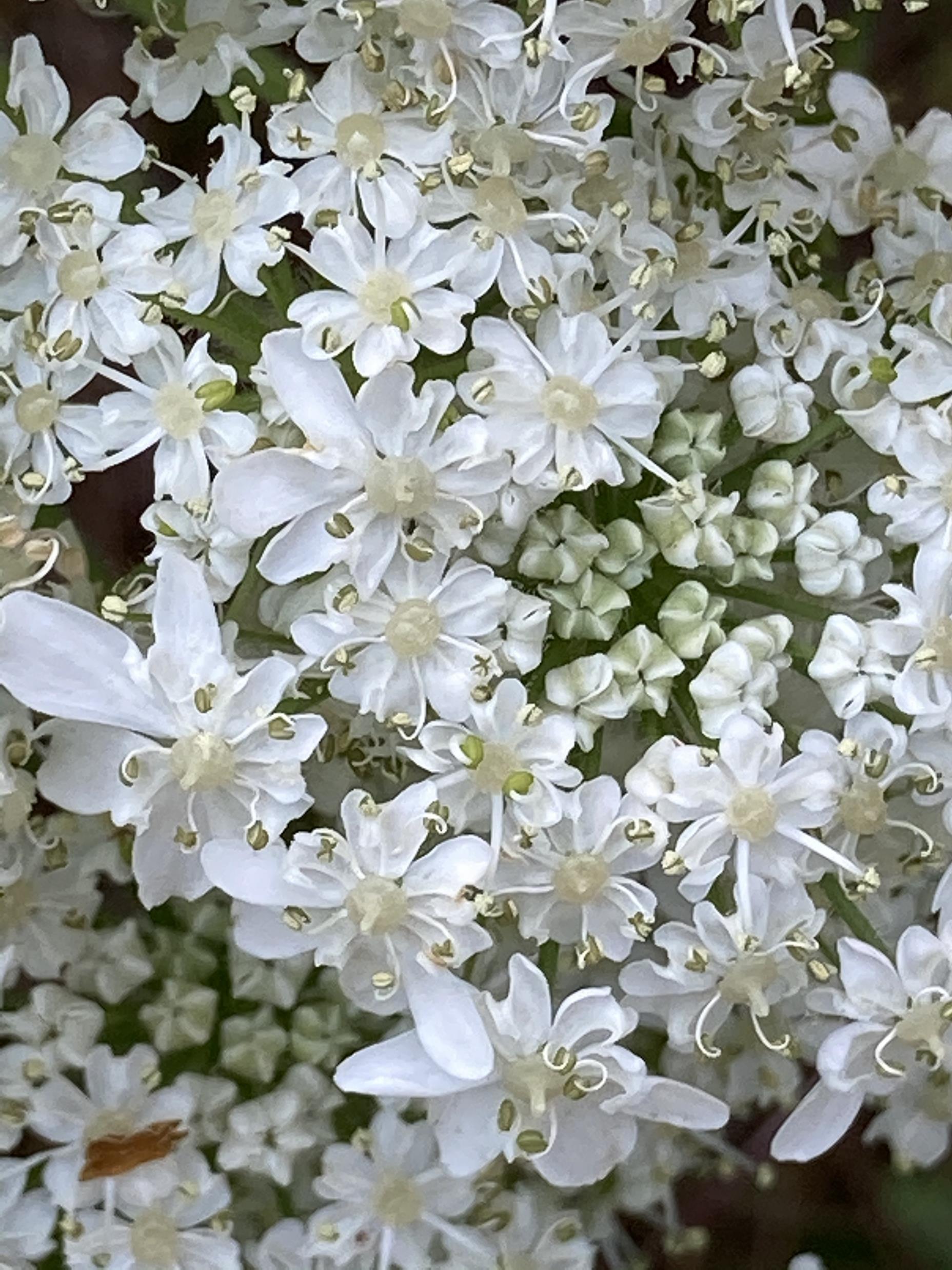 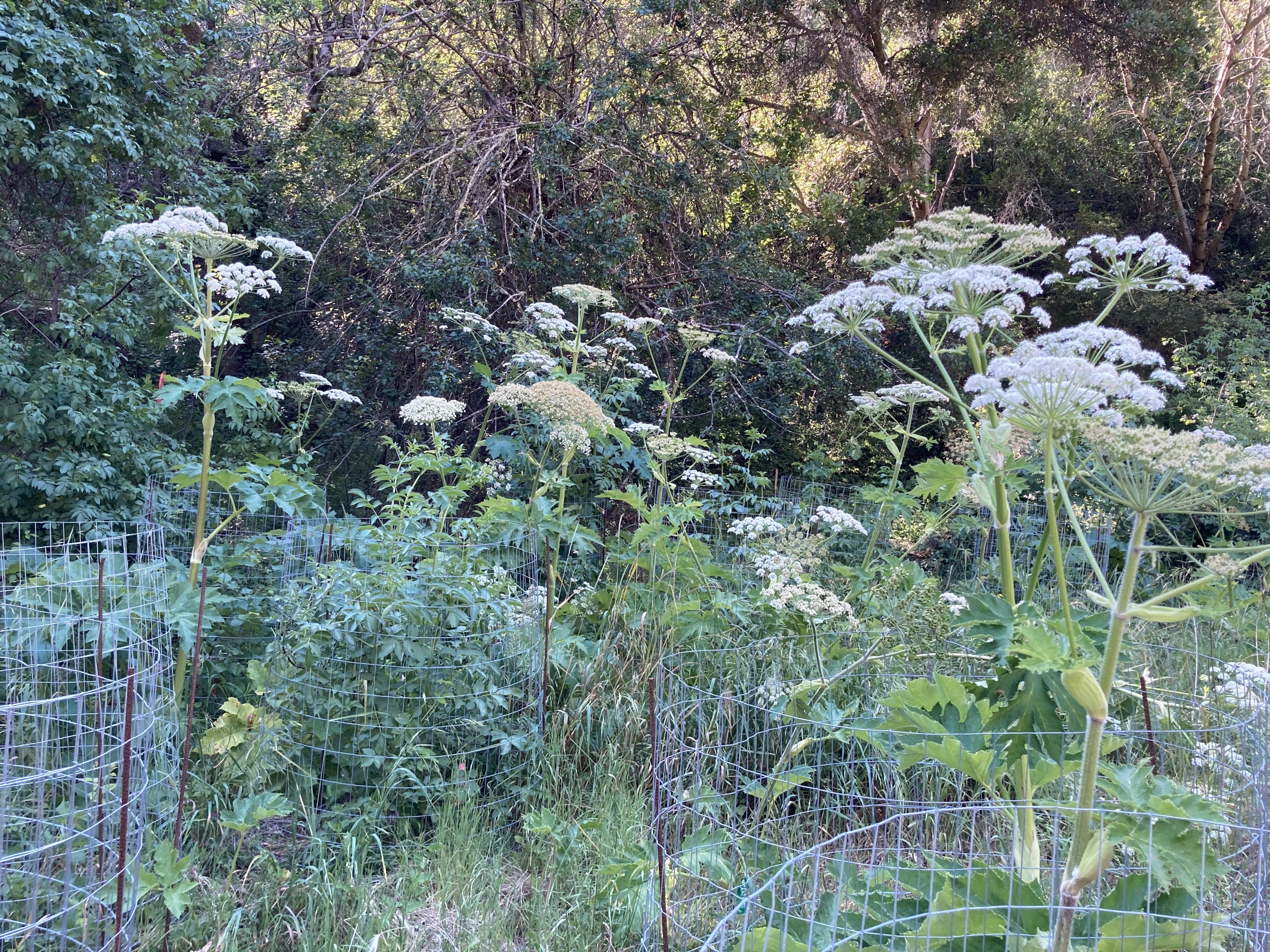 Cow parsnips (H. maximum) in bloom - May 2020
A return of the milkweed (A. fascicularis)
 – and the monarchs!
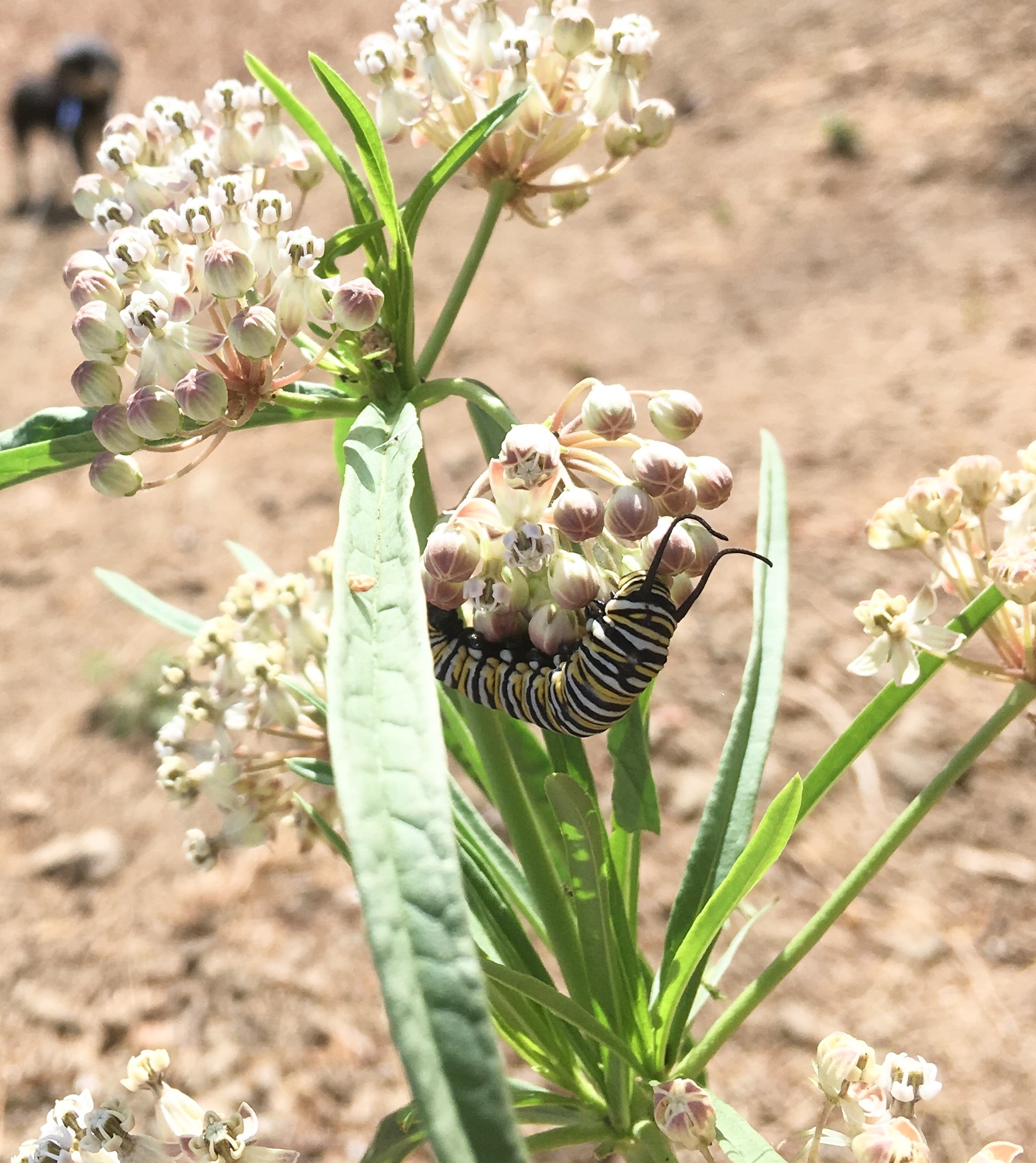 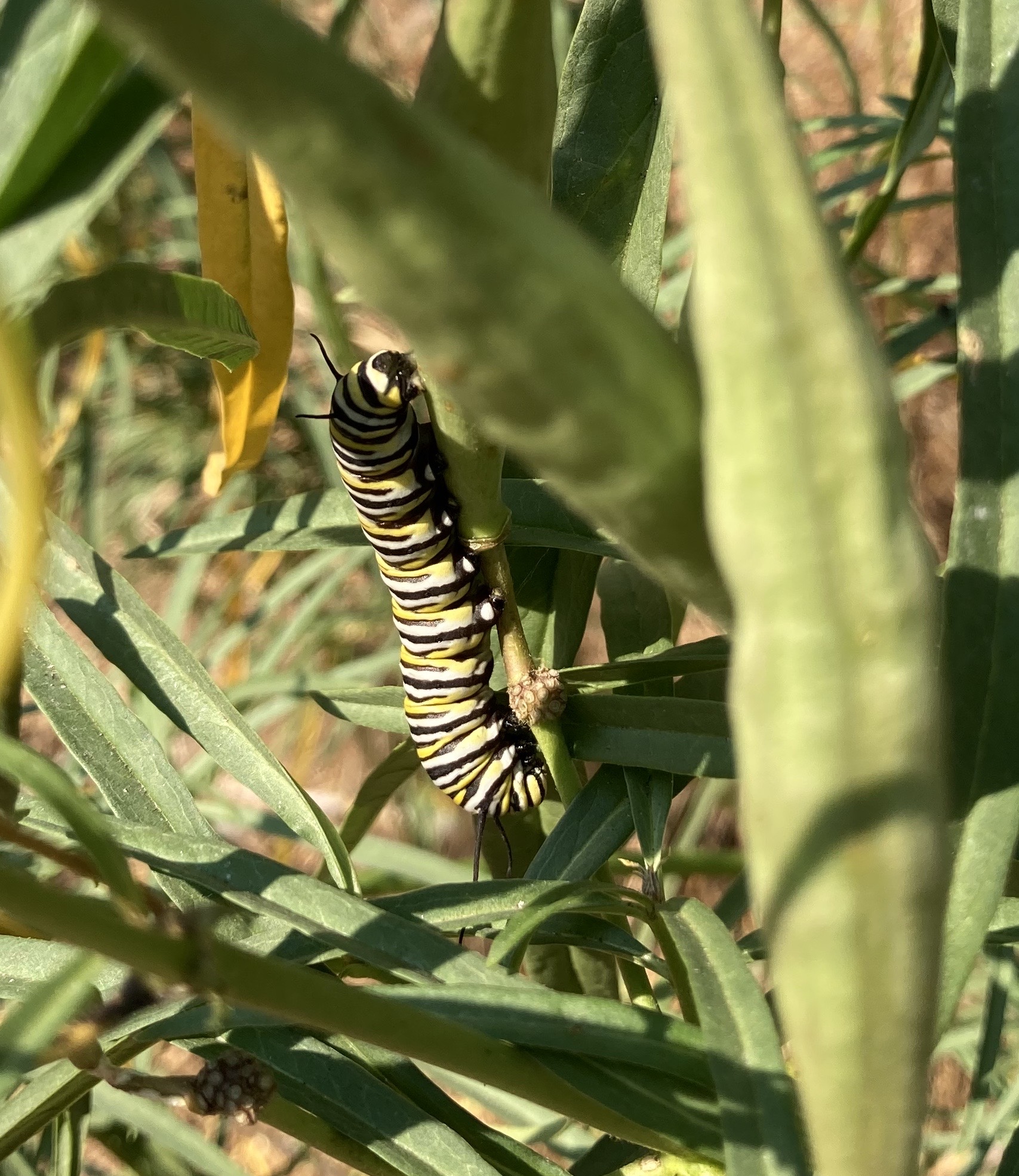 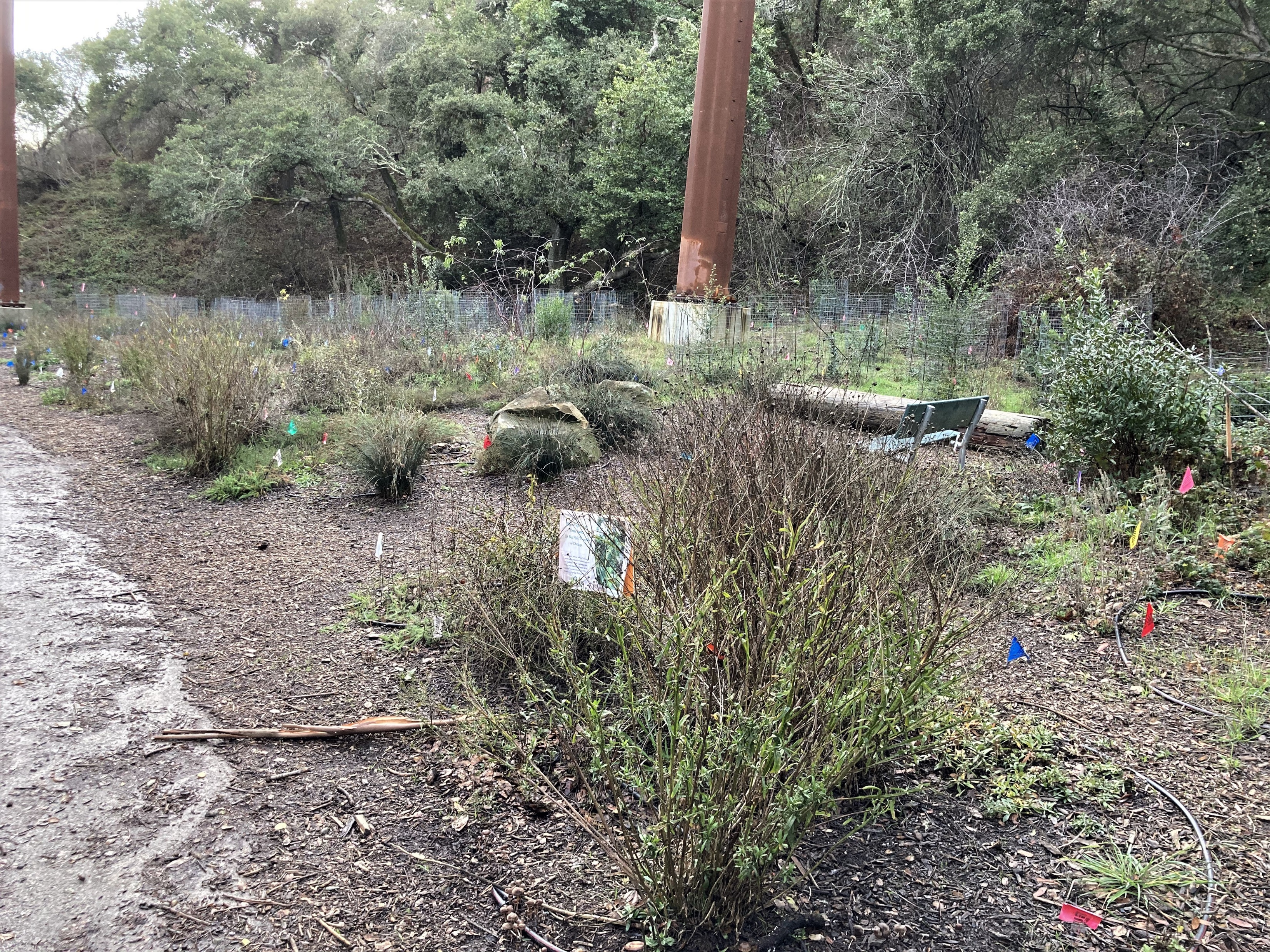 Late 2020New signs of life are emerging all the time.
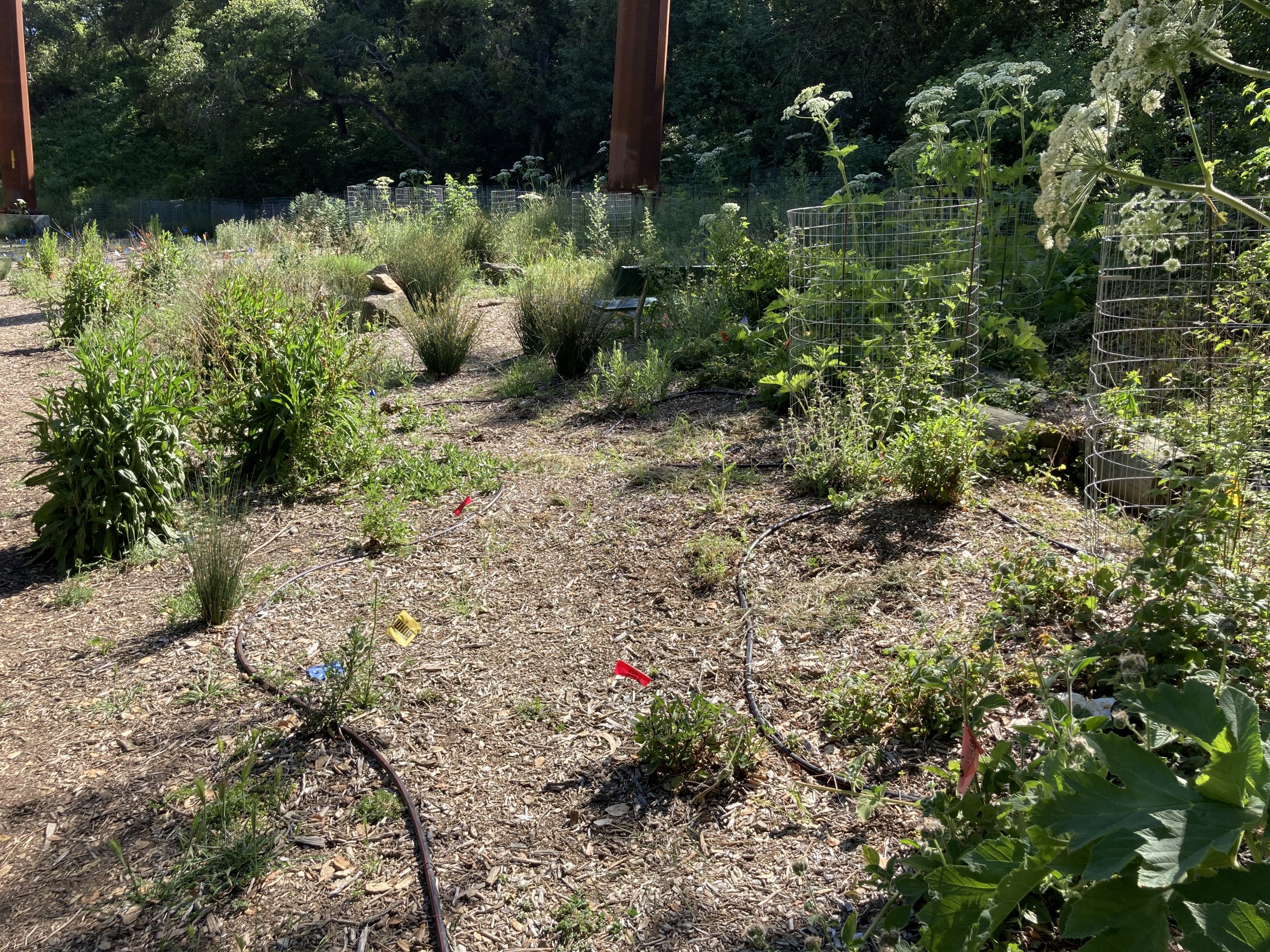 Another year to go, but the transformation is well underway. The new towers no longer seem to dominate the landscape.  The east meadow is flourishing!
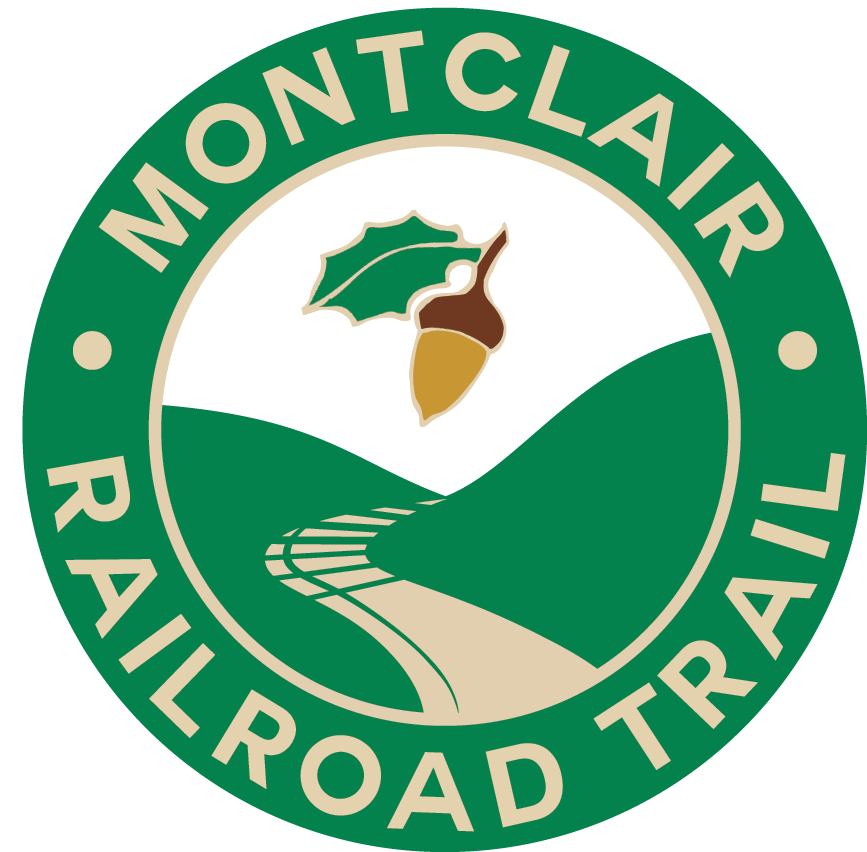 Friends of Montclair Railroad Trail
www.MontclairRRTrail.org